SÜT ENDÜSTRİSİNDE İŞLEM MÜHENDİSLİĞİDers kapsamında sunulan slaytlardaki tüm yazılı ve görsel materyaller; Singh, R.P. Ve Heldman D.R. 2014. Introduction to Food Engineering, 5th Edition, Elsevier Inc., Oxford, the UK, 869 pages. ISBN: 978-0-12-388530-9 ve Baysal, T., İçier, F. (Çeviri Editörleri). 2020. Gıda Mühendisliğine Giriş (Singh, R.P. ve Heidman, R., Introduction to Food Engineering 5. Basımından Çeviri), Nobel Akademik Yayıncılık. Türkiye, 864 sayfa. ISBN: 978-605-320-151-9.künyeli kitaplardan alınmıştır.
Giriş Bölgesi ve Tamamen Gelişmiş Akış
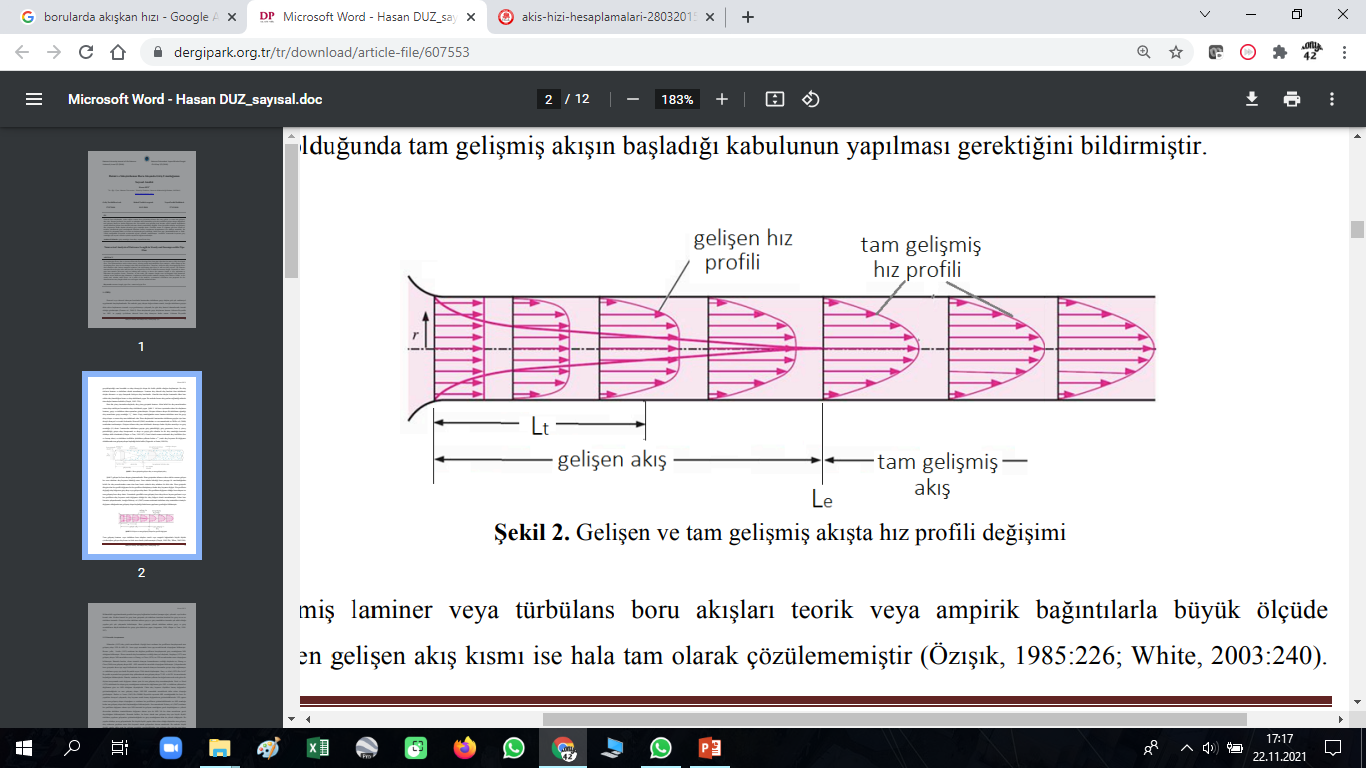 Şekil 1
Giriş
Sıvı boru içinde hareket ettikçe, borunun iç duvarının bitişiğindeki sıvı, sıvı ve duvar yüzeyi arasında sürtünme ile tutulur. Gibi, giriş bölgesinde, sınır tabakası X konumundan Y’ye gelişir. Y konumunda, sınır tabakasının hız profili üzerinde etkisi merkezi eksene kadar uzanır.  Y’deki kesit boyunca hız profilinin şekli paraboliktir. X’ten Y’ye, bölgeye giriş bölgesi denir ve Y’nin ötesindeki sıvı akışı yaygın olarak tam gelişmiş akış diye nitelendirilir. Giriş uzunluğu, Le takip eden eşitliklerden hesaplanabilir.
Le/D = 0,06 NRe
Kargaşalı akış için ;
1/6
Le /D= 4,4( NRe)
Tam Gelişmiş Akış Koşulları Altında Akan Bir Sıvıda Hız Profili
Bir boruda hız profilini belirlemek için yapılan hesaplamalar akışın tar olarak girişte mi veya borunun sonuna doğru mu tam olarak geliştiğine bağlıdır. Giriş bölgesinde hesaplamalar karmaşıktır çünkü sıvı hız sadece boru merkezinden yarıçap yönündeki uzaklığa, r, değil aynı 2 manda girişten eksen yönündeki uzaklığa, x, bağlıdır.
Öte yandan, tam gelişmiş bölgede hız profili sadece merkez eksenden yarıçap yönündeki uzunluğa, r, bağlıdır. Giriş bölgesinde, üç kuvvet - yerçekimi, basınç ve eylemsizlik akışı etkiler. Büyük ölçüde eylemsizlik kuvvetlerinden dolayı, giriş bölgesinde akış hızlanır ve ilk şekilde görüldüğü gibi X konumundan Y konumuna döner. Giriş bölgesindeki akışın matematiksel analizi oldukça karmaşıktır ve bu kitabın kapsamının dışındadır. Bu yüzden, tamamen gelişmiş laminar akış koşullarında, sabit çaplı düz bir boruda akan sıvı için hız profilini belirleyeceğiz .Sabit çaplı bir boruda yatışkın ve tamamen gelişmiş koşullarda akış kan akışını göz önüne alalım. Basınç ve yerçekiminden dolayı oluşan kuvvetler tam gelişmiş bölgede akışkanın akmasına sebep olur. Yatay boru için, yerçekimi etkisi ihmal edilebilir. Bu yüzden, analiz amacıyla, sadece basınç nedeniyle oluşan kuvvetleri hesaba katacağız. Viskoz bir SIVI (viskozitesi sıfırdan büyük olan sıvı) bir boruda akarken, sıvı içinde viskoz kuvvetler basınç kuvvetlerine karşı koyar. Akışın oluşması için, bundan dolayı, akışa karşı koyan viskoz kuvvetlerin üstesinden gelen basınç uygulaması gereklidir. Ayrıca, akış hızlanmadan devam eder; tam gelişmiş bölgede x-ekseni boyunca hız profili konumla değişmez. Akışın yatışkın olması için, sıvıda basınç ve viskoz kuvvetler arasında bir dengenin oluşması zorunludur. Bu durumu analiz etmek için kuvvet dengesi yapacağız. Newton'un ikinci hareket yasasını kullanarak, ikinci şekilde gösterildiği gibi sıvının küçük bir kısmı üzerine etki eden kuvvetleri tanımlayabiliriz.
Sabit çaplı bir boruda yatışkın ve tamamen gelişmiş koşullarda akışkan akışını göz önüne alalım. Basınç ve yerçekiminden dolayı oluşan kuvvetler tam gelişmiş bölgede akışkanın akmasına sebep olur.



Bu yüzden, tamamen gelişmiş akış koşullarında, parabolik hız profili elde ederiz. r=0’ı yerine koyarak, borunun merkezindeki en yüksek hızı, umaks buluruz.
u(r) = P (R²-r²)
          4
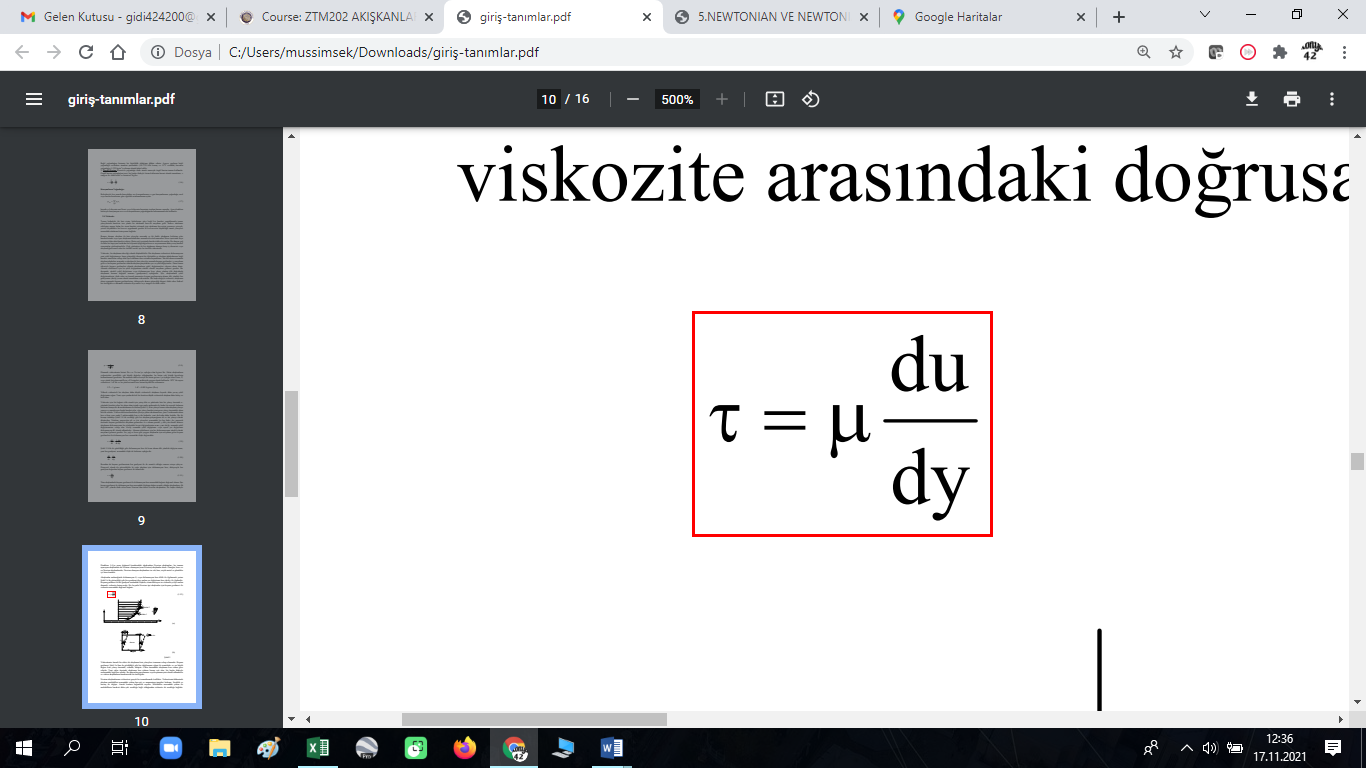 L
umaks = PR²
             4
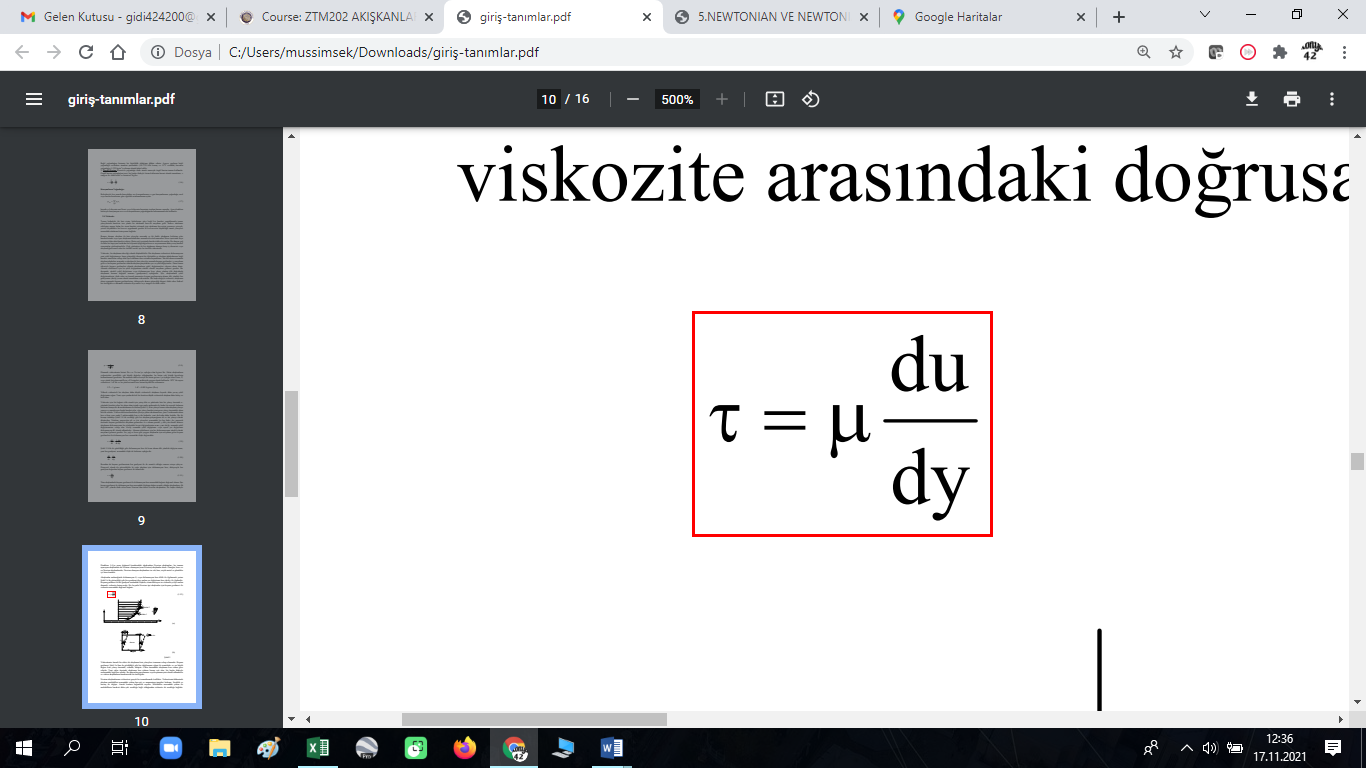 L
Tamamen gelişmiş laminar akış koşullarında ortalama hızın en yüksek hızın yarısı olduğunu görürüz.
u / umaks= 0,5 (Laminar Akış)
Kargaşalı akış için ortalama hız en yüksek hızın %82’sine eşittir. En yüksek hız borunun merkez ekseninde oluşur
u /  umaks= 0,82 (Kargaşalı Akış)
Sürtünme Kuvvetleri
Bir sıvıyı borudan pompalamak için üstesinden gelinmesi gereken. kuvvetler çeşitli kaynaklardan gelir. Kısım 2.2.3'te gördüğümüz gibi, viskoz kuvvetler sıvı akışında önemlidir. Bu kuvvetler bir tabakanın diğeri üzerinde hareketinden dolayı oluşur. Diğer önemli kuvvetler sıvı ile boru duvarının yüzeyi ile sıvı arasındaki sürtünmeden dolayıdır. Akış kan borudan akarken, mekanik enerjisinin bir kısmı sürtünme nedeniyle harcanır. Bu harcanan enerji genelde sürtünme enerji kaybı olarak bilinir. Her ne kadar gerçekte bir kayıp olmasa da, sıvıya akışa sebep olmak için verilen mekanik enerjinin bir kısmı aslında ısıya dönüşür, bundan dolayı sıvı taşıma sisteminde tüm mekanik enerji faydalı enerji olarak değerlendirilemez. Her ne kadar gerçekte bir kayıp olmasa da, sıvıya akışa sebep olmak için verilen mekanik enerjinin bir kısmı aslında ısıya dönüşür.
Sürtünme kuvvetleri Reynolds sayısında tanımlandığında gibi akış hızlarıyla ve yüzey pürüzlülüğü gibi koşullarda değişim gösterir. Sürtünme kuvvetlerinin etkisi, sürtünme faktörü f şeklinde ifade edilir.
f = 16/ NRe
Birçok İnşaat ve Makine mühendisliği ders kitaplarının Darcy‘ sürtünme faktörü denen ve aynı sembolle, f. gösterilen farklı bir sürtünme faktörüne atıf yaptığını belirtmekte fayda vardır. Darcy sürtünme faktörü, Fanning sürtünme faktörünün dört katıdır. Kimya Mühendisliği literatüründe, Fanning sürtünme faktörü yaygın olarak kullanılır ve bu kitap ta yalnızca Fanning sürtünme faktörünü kullanacağız. Fanning sürtünme faktörünü elde etmemizi sağlayan önceki hesaplamalar sadece laminar koşullar içindir. Geçiş ve kargaşalı akış koşulları için, matematiksel çıkarımlar oldukça karmaşıktır. Laminar akış hariç diğer akış koşulları için, sürtünme faktörünü Reynolds sayısına kar veren Moody grafiğini kullanacağız.
Moody diyagramı